DP-581 Mobile Printer


DASCOM Europe GmbH
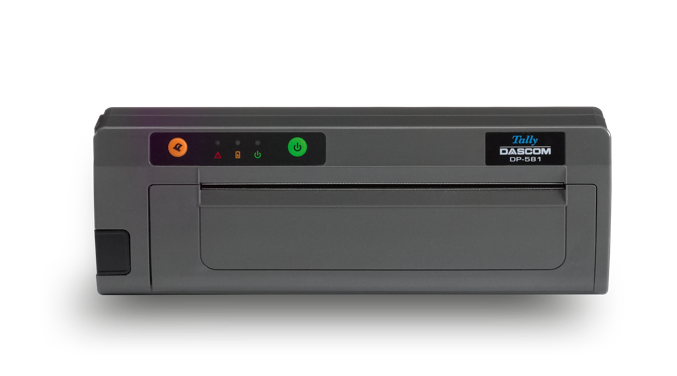 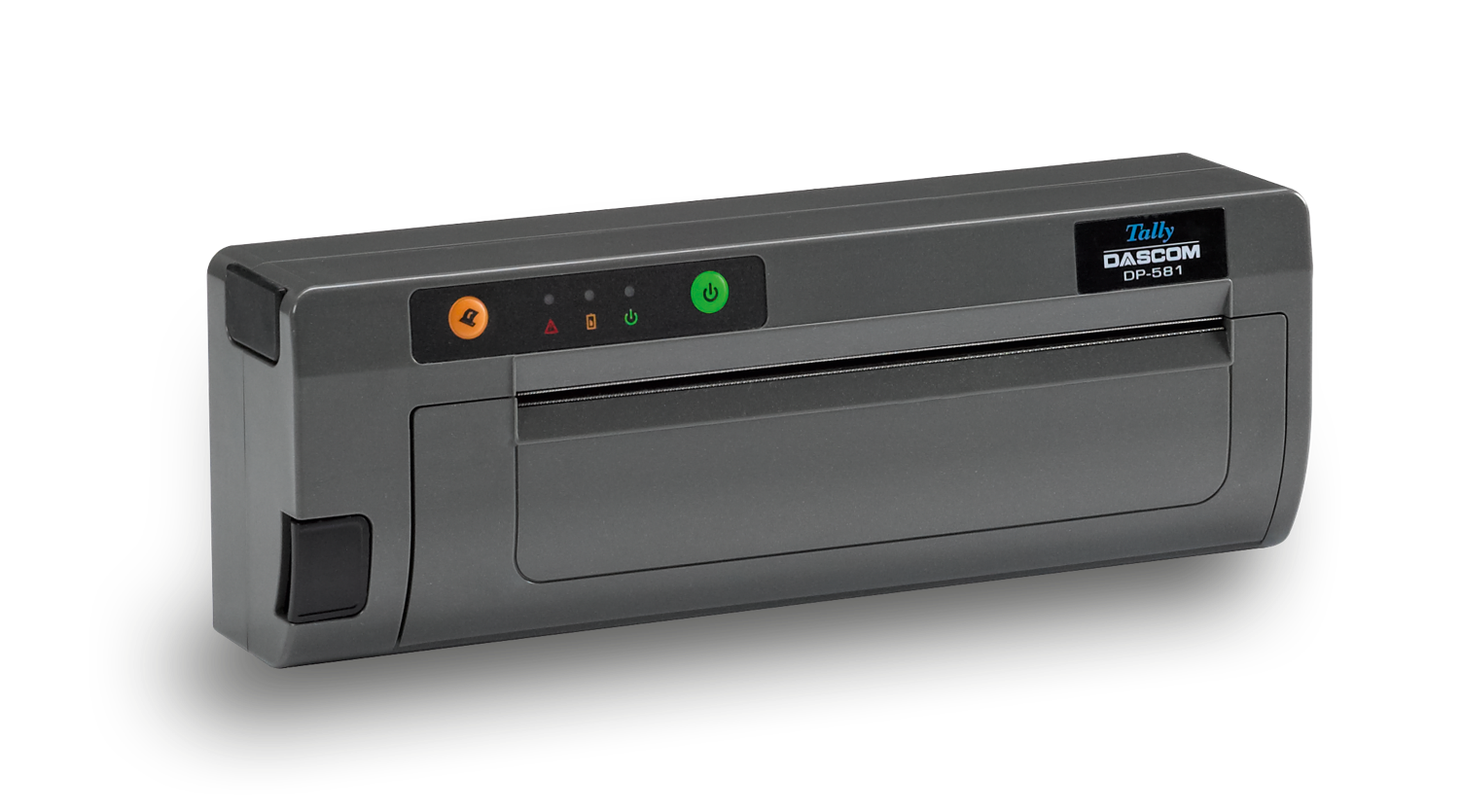 Robust, fast and reliable printer designed for direct deliveries with A4 format support
Available with USB, Bluetooth or WiFi interface
Battery version for ultra-mobile application
Mounting plate for RAM systems
Easy handling due to drop-in paper loading
Works with roll or fanfold paper as well as single sheet
Optimized for use in vehicle
[Speaker Notes: Vorlage Mobile Drucker]
Emergency services
Police needs immediate expression of information
Investigations on specific incidents: medical, hazardous substances, checking suspects, etc.
Error messages, databases queries, maps
A fast, wide-format printer with a small footprint is desired
Typical connection is Bluetooth
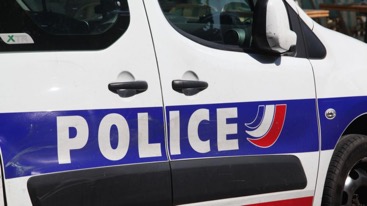 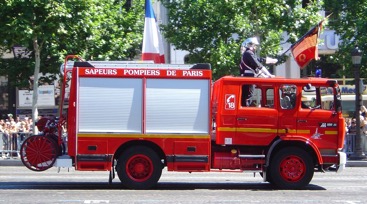 [Speaker Notes: Vorlage Mobile Drucker]
Ambulances
Data queries of medical host system
Download of medical reports
Error messages
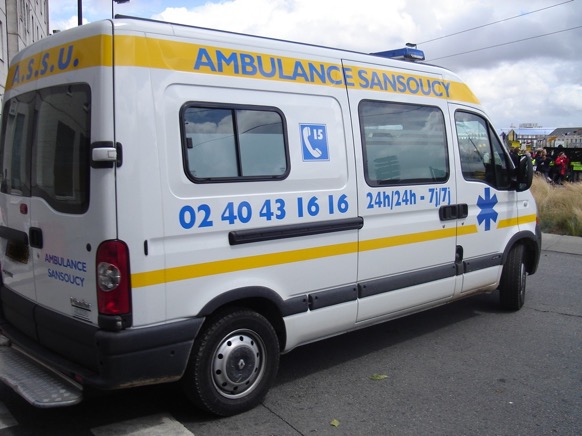 [Speaker Notes: Vorlage Mobile Drucker]
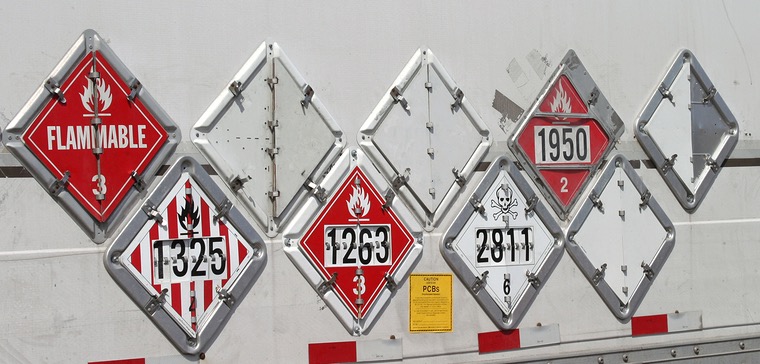 Chemical & hazardous substances
Changes on deliveries, etc.
Database queries after incidents or incidents
[Speaker Notes: Vorlage Mobile Drucker]
Delivery notes
Food & beverage
Invoice at point of sale
A4/8” format
Host connection via Bluetooth, PDA or handheld
Connection via wired cable, Bluetooth or WiFi
Printing via Windows driver or character oriented applications
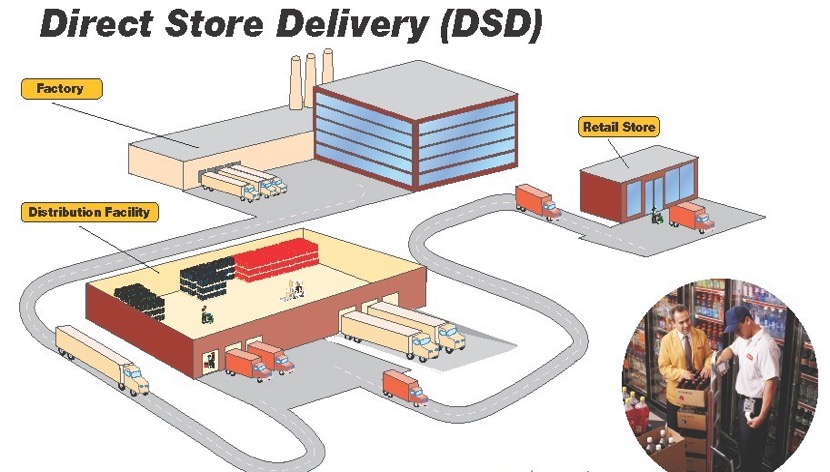 [Speaker Notes: Vorlage Mobile Drucker]
Technical Specifications
Print speed 		Up to 2 inch/sec (50 mm/sec)
Resolution 		203 dp (8 dots/mm)
Lifetime print head 		50 km
Memory 			256 kB FLASH, 512 MB DRAM
Print width 		Up to 216 mm
Interfaces Standard 		USB 2.0 (Typ C)
Interfaces Optional 		Bluetooth (4.0) or WiFi (802.11 b/g/n)			Bluetooth Compatible Bluetooth 4.0 Stack			Protocols: L2CAP, RFCOMM, SDP			Profile: GAP, SDAP, SPP, BTLE			WiFi Encryption: WEP, WPA-PSK/TKIP, WPA2-AES, 			802.1x EAP mit TLS, TTLS, LEAP, FAST, PEAP
[Speaker Notes: Vorlage Mobile Drucker]
Technical Specifications II
Administration 	Internal Website
Emulations 	Zebra CPCP and ZPL, EPL, ESC/POS, PostScript, Extech, IPL
Roll diameter 	Max. diameter 2“ (50,8 mm)
Roll capacity 	Approx. 30 m (equals 100 DIN A pages)
Battery 		Rechargeable 6 cells Lithium-Ion (5.900 mAh)		Endurance more then 300 printed pages / Charging time 5,7hours
Weight 		1,6 kg (standard model); 1,95 kg (battery model)
Dimensions 	305 x 64 x 107 mm (W x D x H)
Voltage 		19 V; 3,4 A
Power consumption 	30 Watt (printing); 1,9 Watt (stand-by)
Temperature 	-18 to +50 C (printing); -20 to 60 C (storage); Humidity 10% to 90%
MTBF 		10.000 hours
Drivers 		Windows 7/8/10, Windows CE/Pocket PC, Windows Mobile, Android
[Speaker Notes: Vorlage Mobile Drucker]